Launch of Greater Lincolnshire as a Social Enterprise PlaceAllison Webb- Director of External Engagement
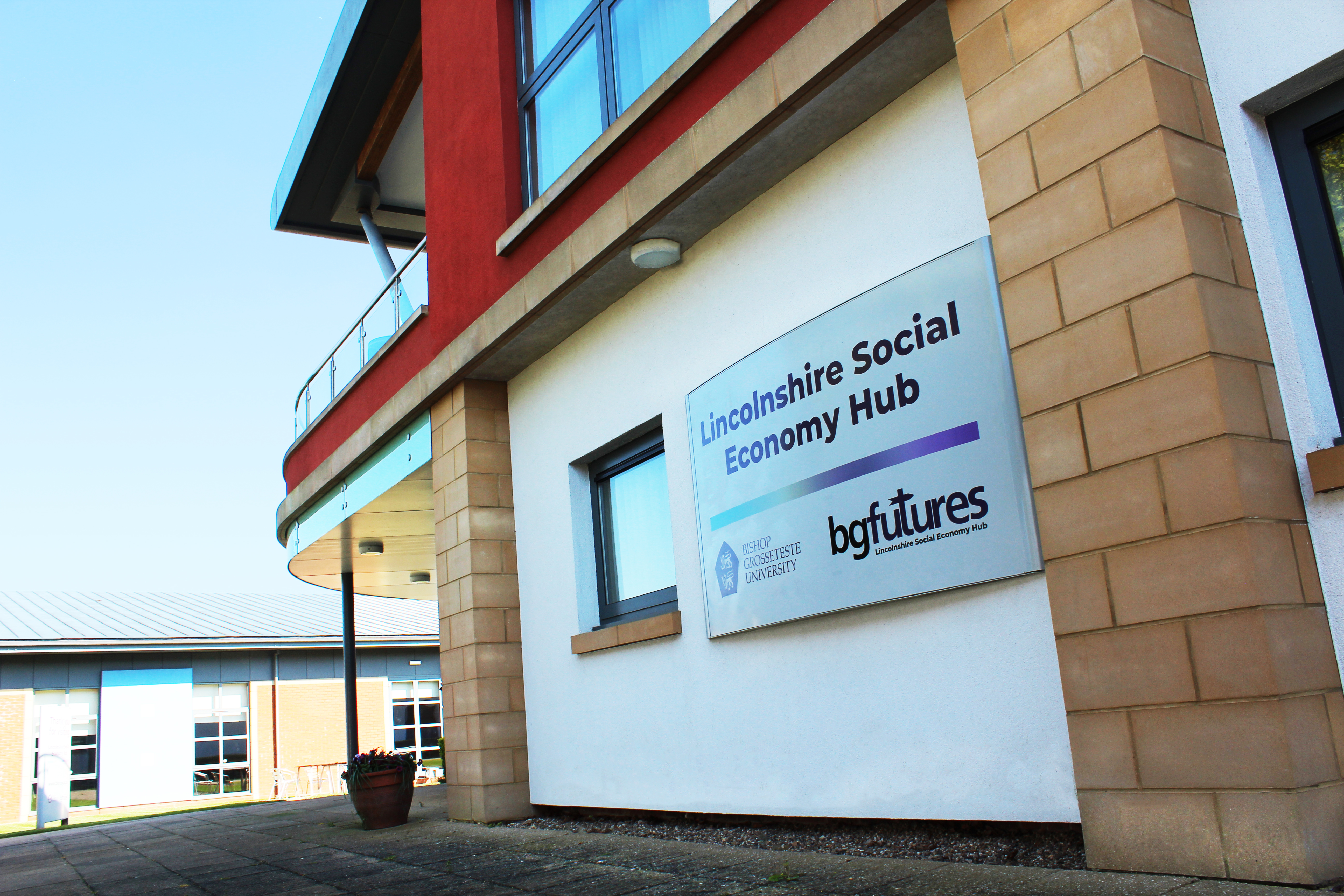 Lincolnshire Social Economy Hub and the Greater Lincolnshire Social Economy Academy
DefinitionSocial Enterprise UKhttps://www.socialenterprise.org.ukTo be a social enterprise a business must:1) Have a clear social or environmental mission set out in its governing documents and be controlled in the interest of that mission2) Be independent of state or government control, and earn more than half of its income through tradingre-invest or donate at least half of its profits or surpluses towards their mission3) Be transparent in the way they operate and the impact they have.
Why?
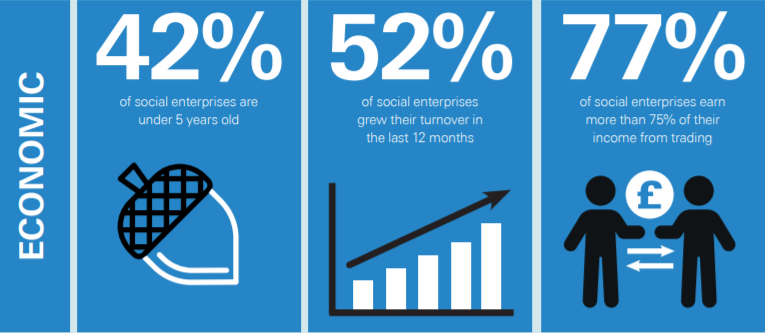 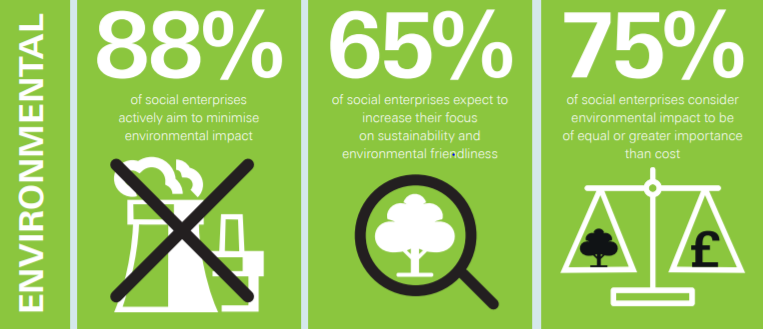 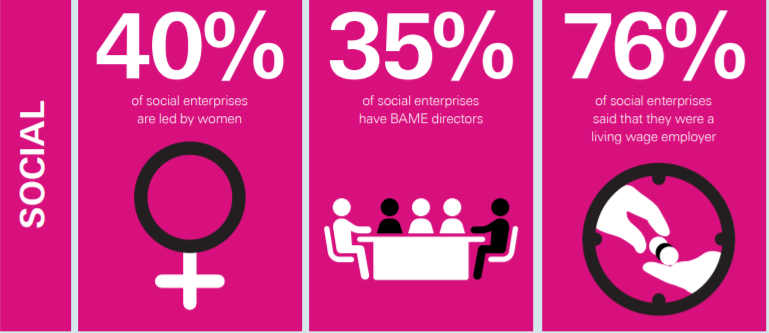 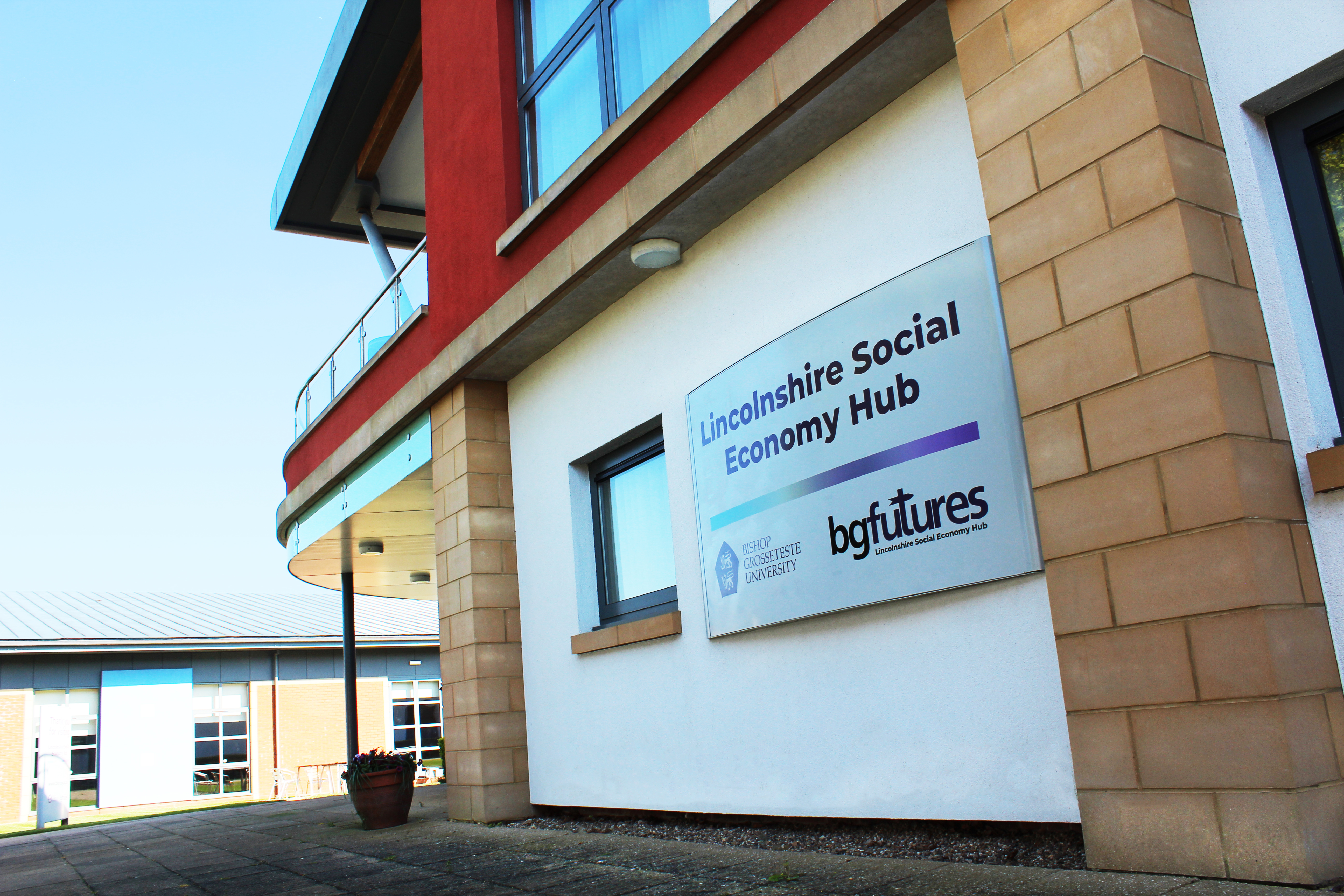 How it startedEstablished a Steering Group for Social Economy Research and Strategy.Produced a comprehensive research report into the Social Economy of Greater Lincolnshire.
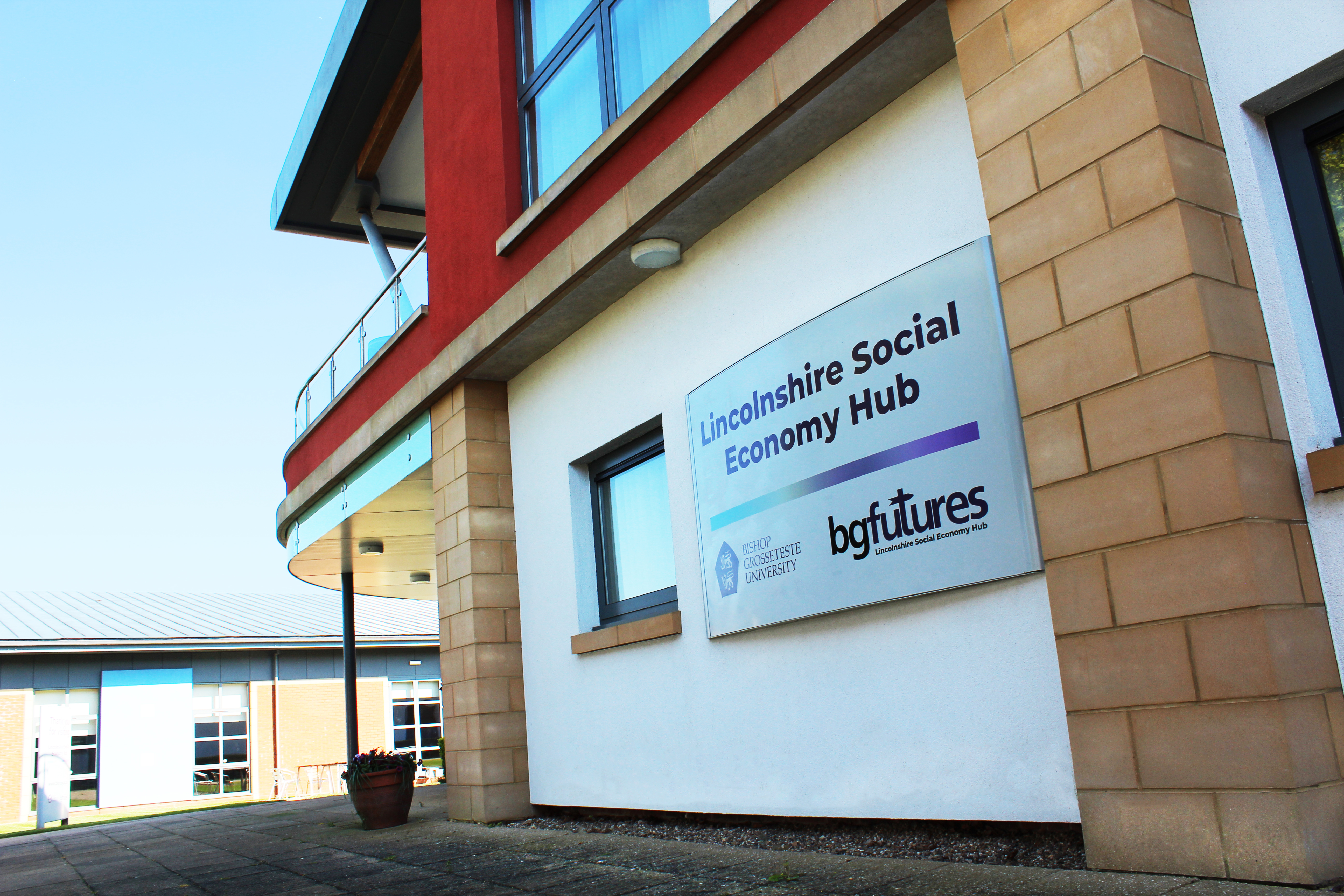 BGU now supporting the Business Lincolnshire offer for the Social Economy, other areas of Greater Lincolnshire supported through Lincolnshire Community Foundation.LVET leading on 4 networking events as part of a joint Social Enterprise Leadership programme with the School for Social Entrepreneurs.
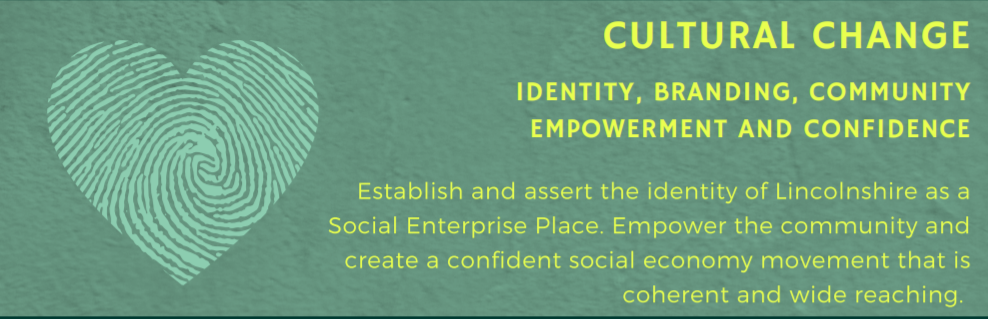 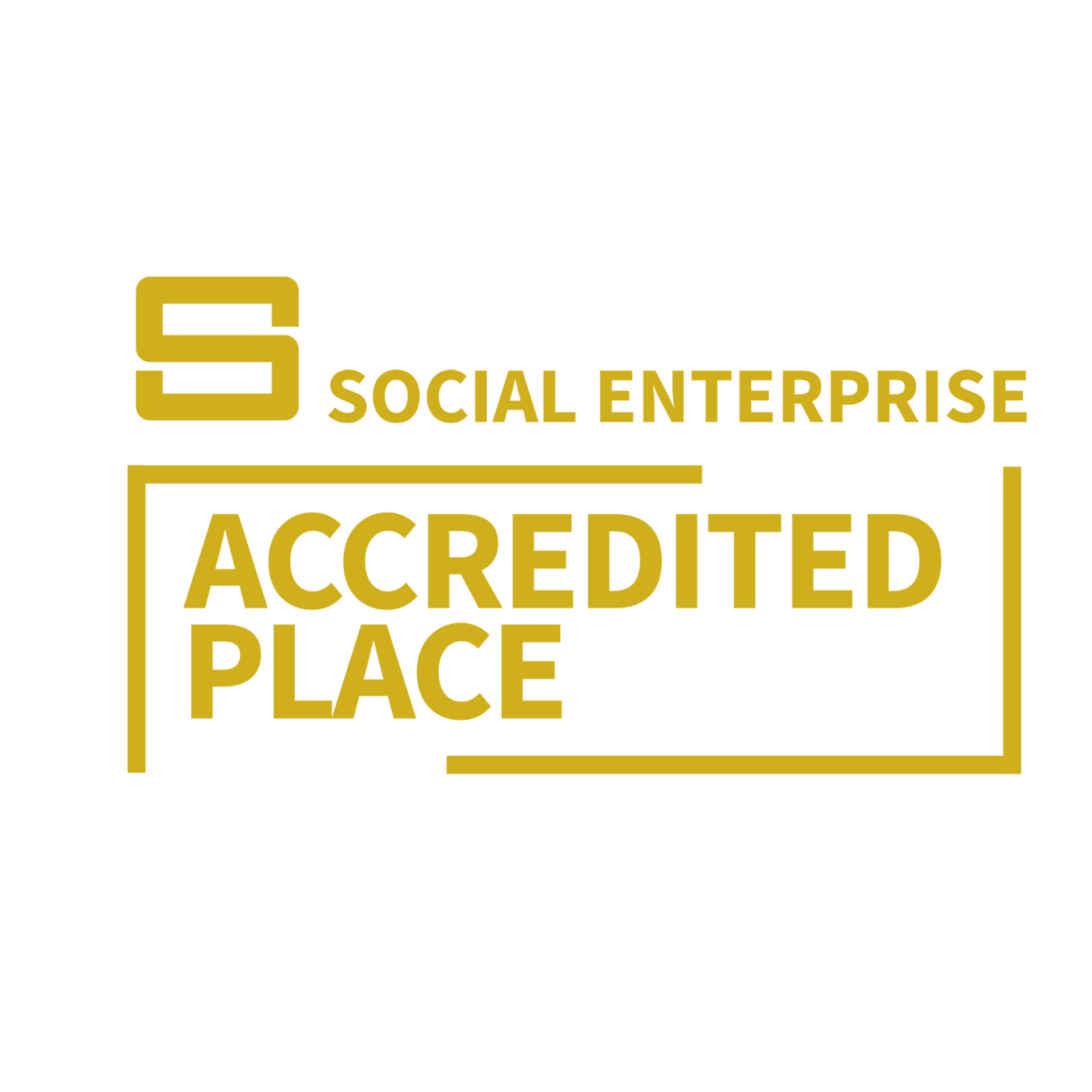 What we need to do-Create a Stakeholder Group- Done-Submit an application-Include an initial report on social enterprise activityCreate an action planNearly done
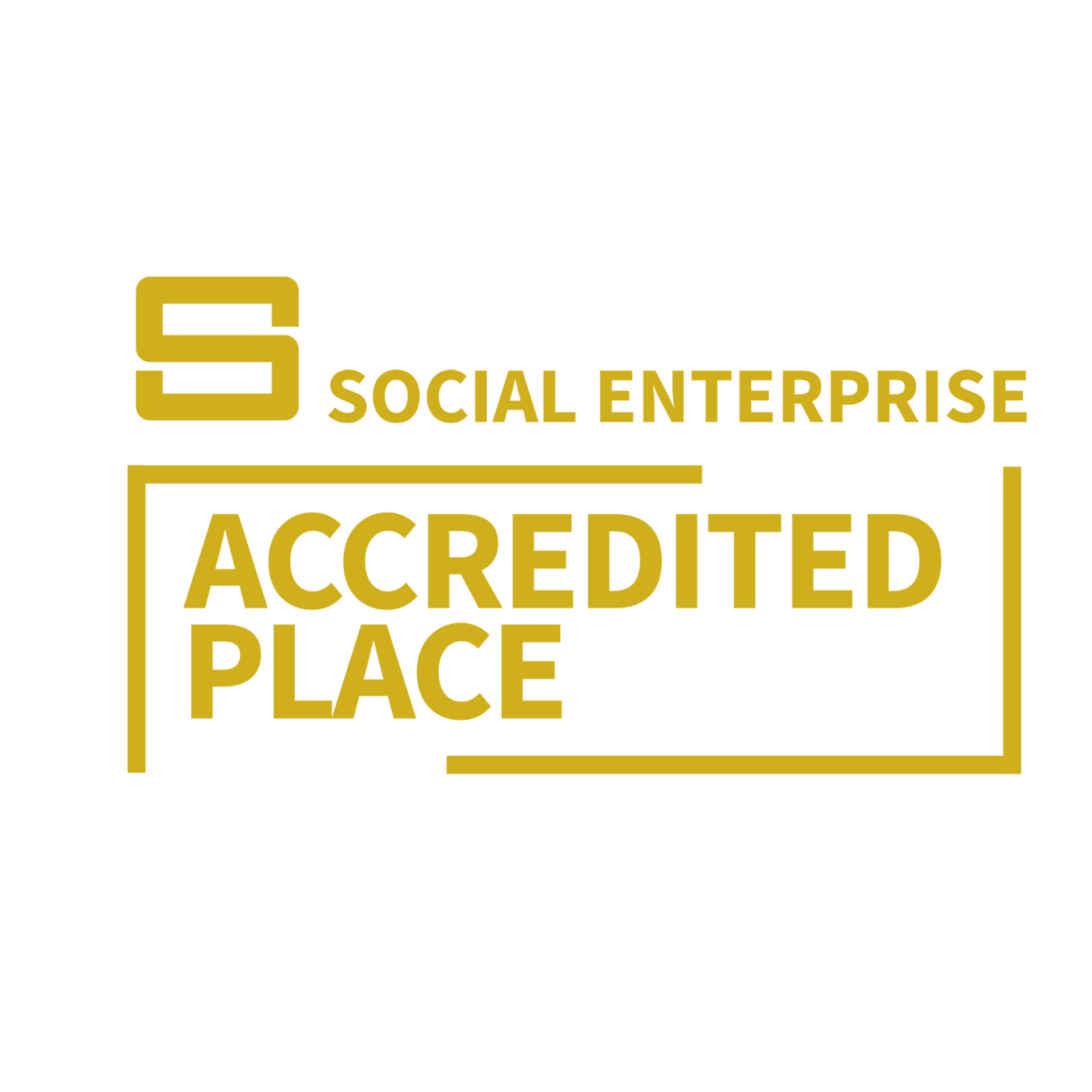 The aims of our place
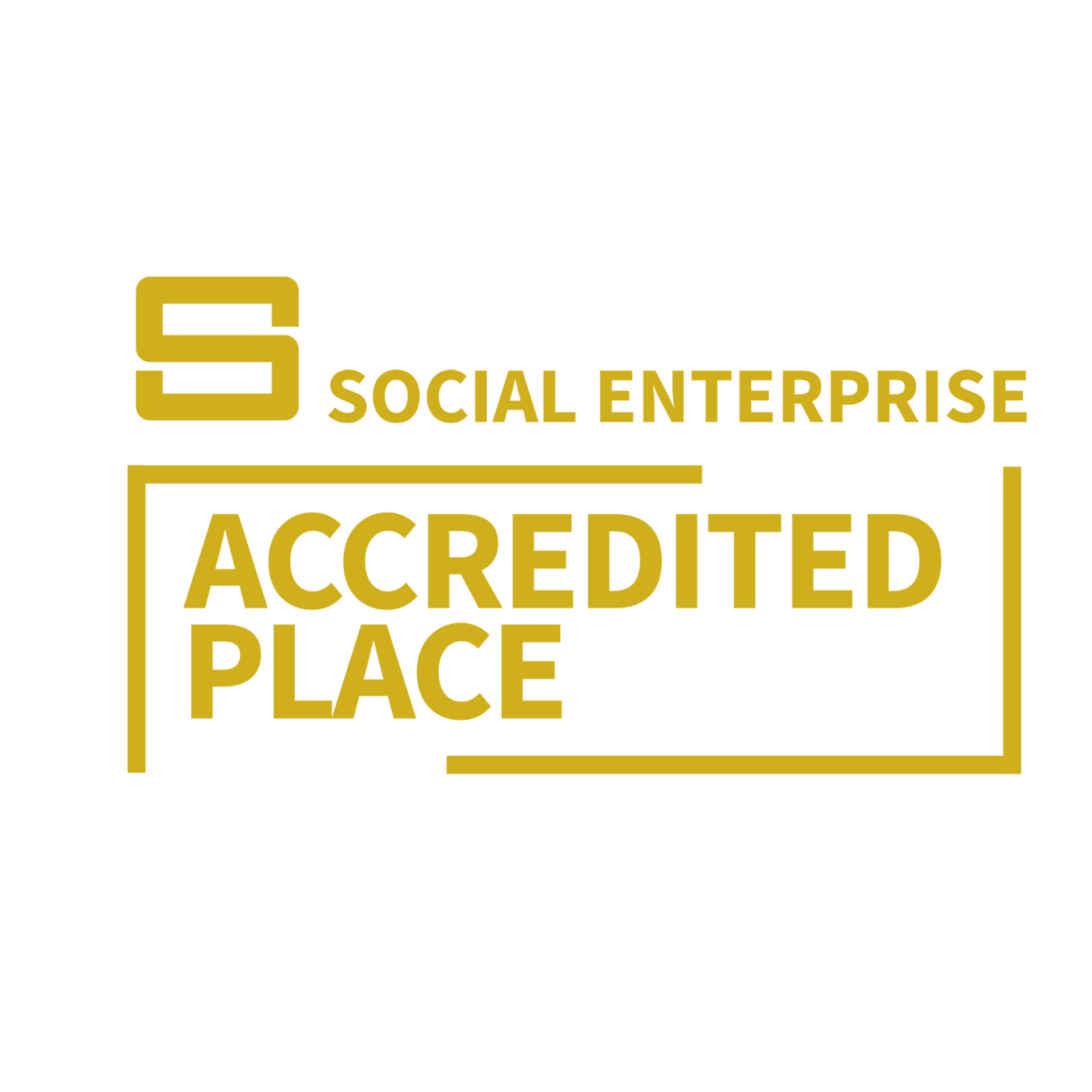 What do we have planned?
Town Drives
A Town Drive is a burst of activity in an area to raise awareness of social enterprise. 
  Events could include: 
Buy Social fair for local businesses 
Assembly at local schools 
Host a Mapathon to map the social enterprise landscape - Dragon’s Den Competition for secondary school and universities